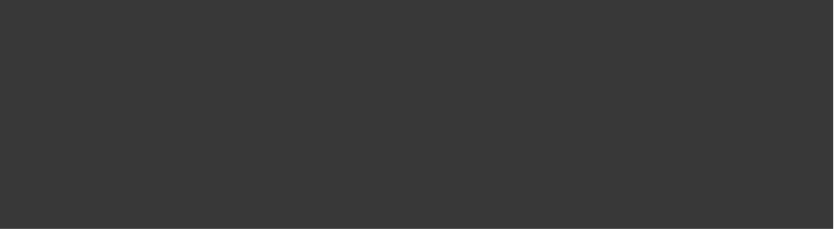 이력서
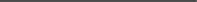 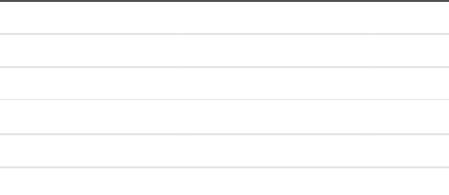 이름
생년월일
연락처
주소
희망연봉
김 하 늘
1992. 01. 14
010-1234-5678  /  sky@miridih.com
서울특별시 구로구 구로디지털로 11
6000만원
기본정보
Personal Information
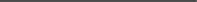 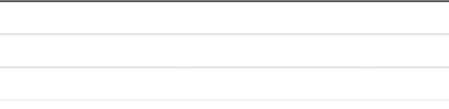 2039.03 - 2039.02
2039.03 - 2039.02
2039.03 - 2039.02
미리고등학교 (인문계)
미리대학교 / 경영학과
미리대학원
-       
3.85/4.5
3.85/4.5
학력사항
Education
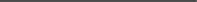 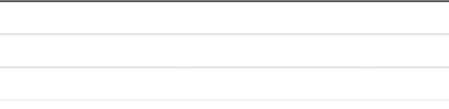 2039.08
2039.08
2039.08
ㅇㅇ자격증 1급
ㅇㅇ자격증 2급
ㅇㅇ 기술 자격증
ㅇㅇ자격증명처
ㅇㅇ자격증명처
ㅇㅇ자격증명처
자격증
License
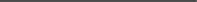 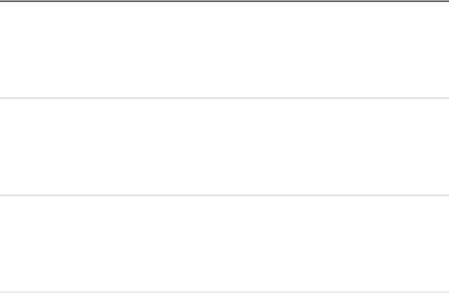 2039.03 - 2039.02
ㅇㅇ회사
사원
마케팅팀
경력사항
Education
3년 5개월
주업무 : ㅇㅇ회사 마케팅 업무 담당
부업무 : 디자인 작업 보조
2039.03 - 2039.02
ㅇㅇ회사
사원
마케팅팀
3년 5개월
주업무 : ㅇㅇ회사 마케팅 업무 담당
부업무 : 디자인 작업 보조
2039.03 - 2039.02
ㅇㅇ회사
사원
마케팅팀
3년 5개월
주업무 : ㅇㅇ회사 마케팅 업무 담당
부업무 : 디자인 작업 보조
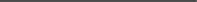 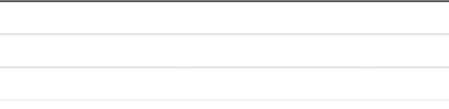 2039.08
2039.08
2039.08
ㅇㅇ회사 산학
해외 공모전 / 대상
ㅇㅇ 기술 자격증
주관처명
 주관처명
 주관처명
대외활동
Experience
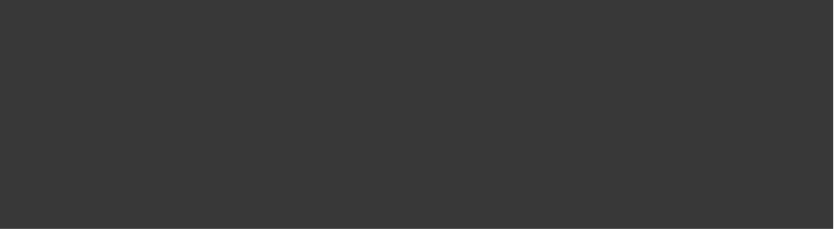 자기소개
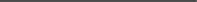 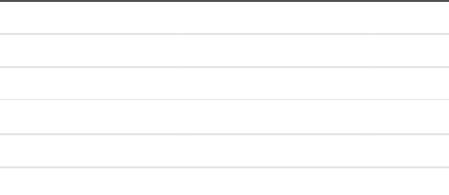 이름
생년월일
연락처
주소
희망연봉
김 하 늘
1992. 01. 14
010-1234-5678  /  sky@miridih.com
서울특별시 구로구 구로디지털로 11
6000만원
성장과정
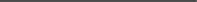 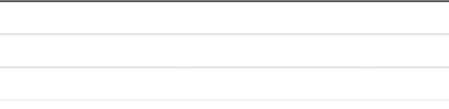 2039.03 - 2039.02
2039.03 - 2039.02
2039.03 - 2039.02
미리고등학교 (인문계)
미리대학교 / 경영학과
미리대학원
-       
3.85/4.5
3.85/4.5
성격
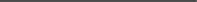 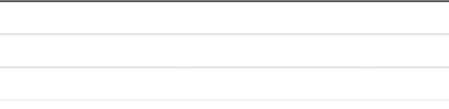 2039.08
2039.08
2039.08
ㅇㅇ자격증 1급
ㅇㅇ자격증 2급
ㅇㅇ 기술 자격증
ㅇㅇ자격증명처
ㅇㅇ자격증명처
ㅇㅇ자격증명처
지원동기
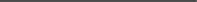 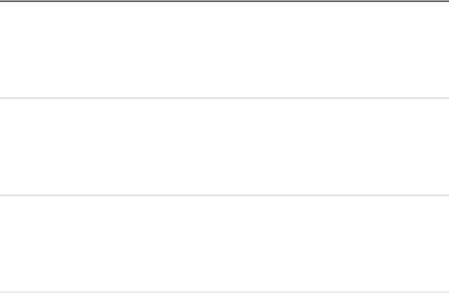 2039.03 - 2039.02
ㅇㅇ회사
사원
마케팅팀
입사 후 포부
3년 5개월
주업무 : ㅇㅇ회사 마케팅 업무 담당
부업무 : 디자인 작업 보조
2039.03 - 2039.02
ㅇㅇ회사
사원
마케팅팀
3년 5개월
주업무 : ㅇㅇ회사 마케팅 업무 담당
부업무 : 디자인 작업 보조
2039.03 - 2039.02
ㅇㅇ회사
사원
마케팅팀
3년 5개월
주업무 : ㅇㅇ회사 마케팅 업무 담당
부업무 : 디자인 작업 보조